כרטיסיות לסימולציה- קלידוסקופ
כרטיסיות עיוותי חשיבה
MUST
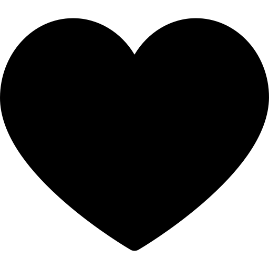 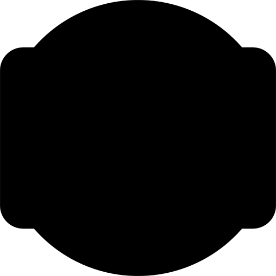 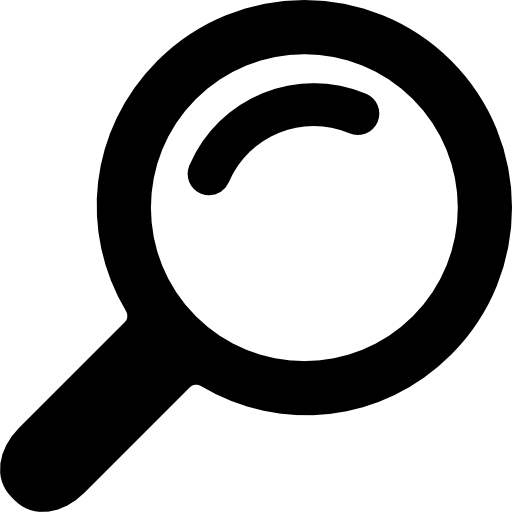